Heather Wokusch, M.A.               April 2023
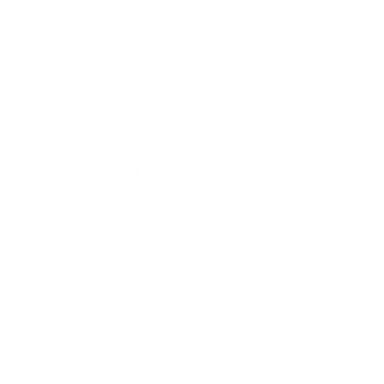 Capacity Building for Survivor Leaders of Trafficking in Human Beings
E-LEARNING COURSE LAUNCH
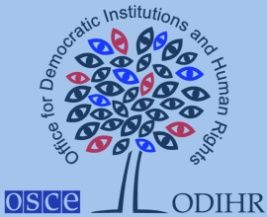 Overview
Our agenda
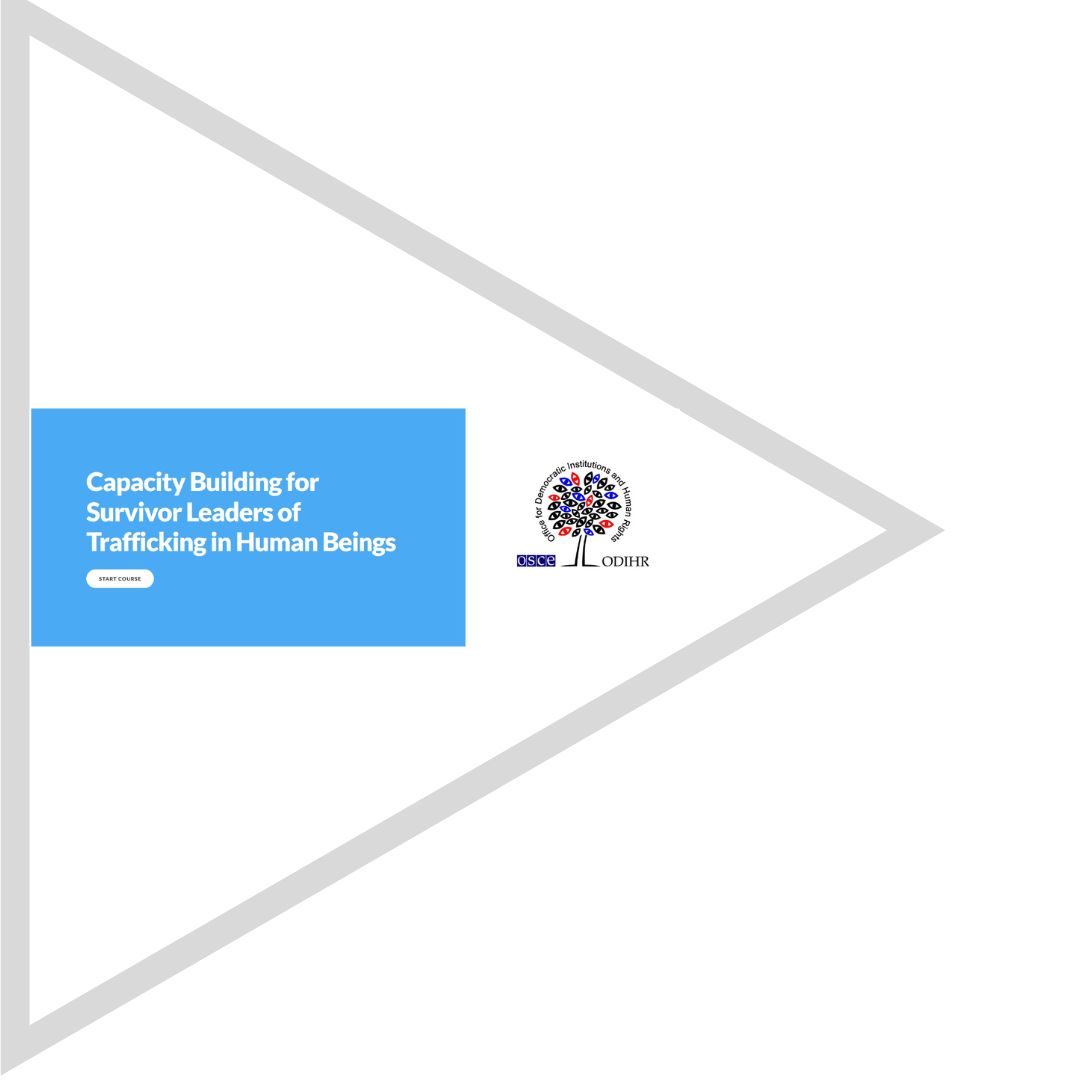 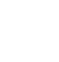 01
02
03
04
Possible Extensions
Project Specs
Virtual Learning
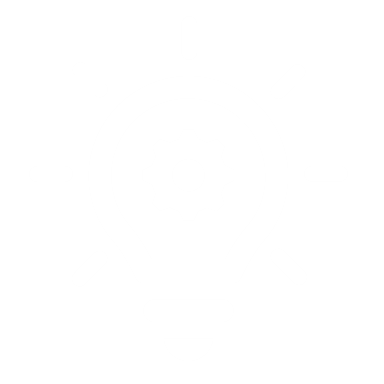 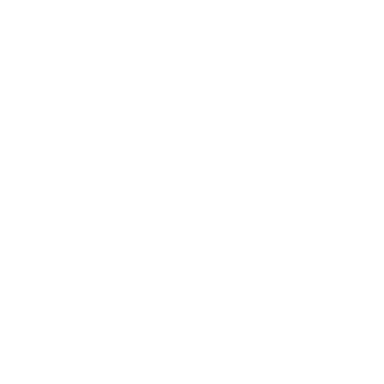 Module Showcase
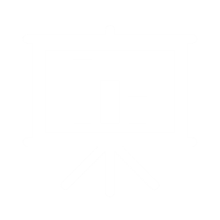 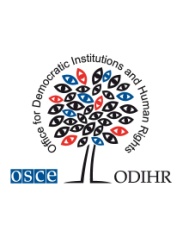 2
Heather Wokusch, M.A.
Virtual Learning Benefits
01
03
Reduces costs
Promotes scaling
Measurable results
Flexible and inclusive
02
04
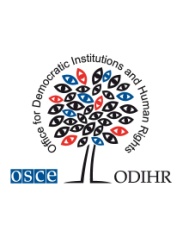 3
Heather Wokusch, M.A.
Bad Old Days
Information push
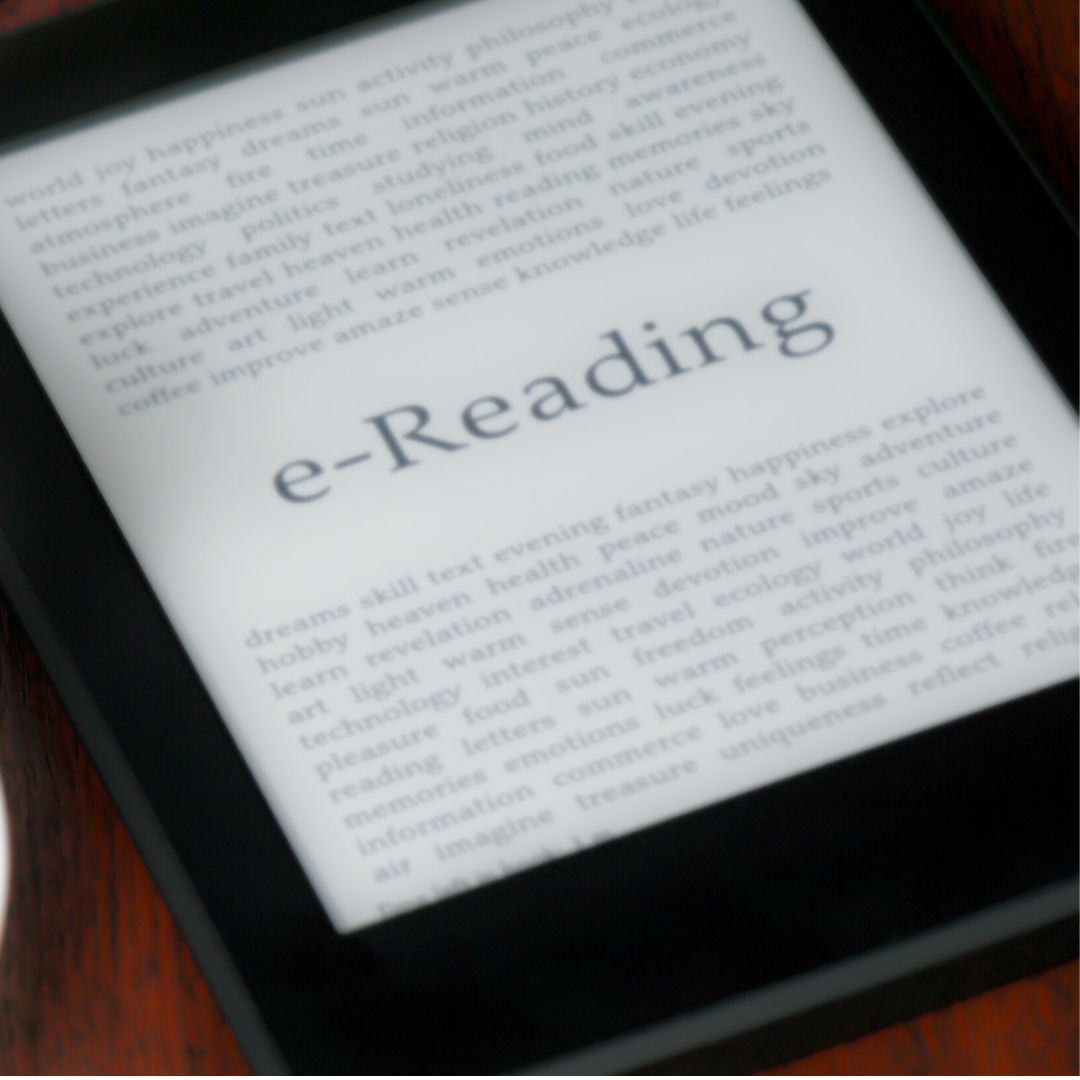 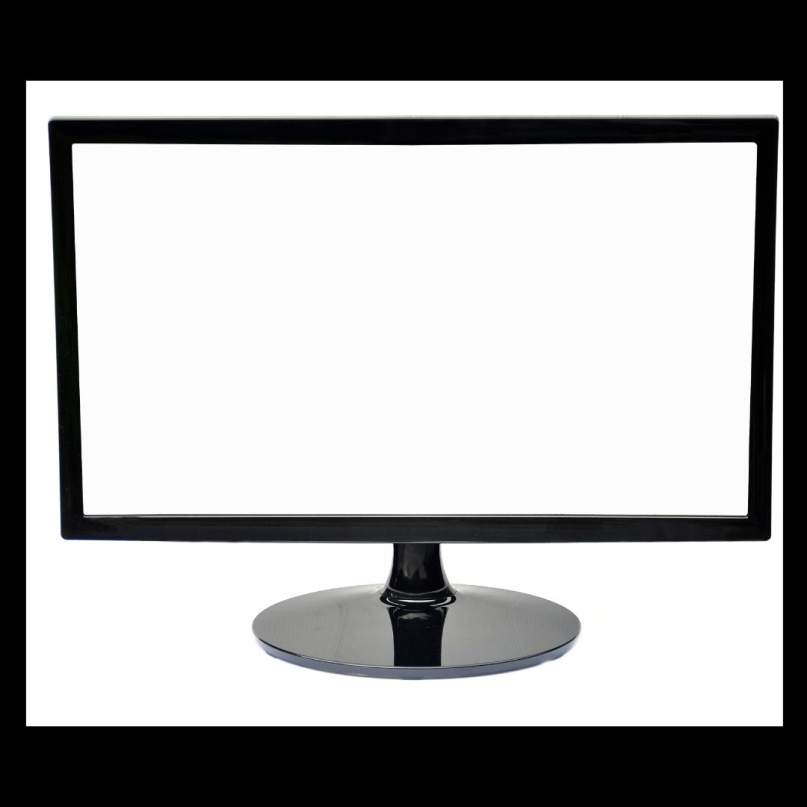 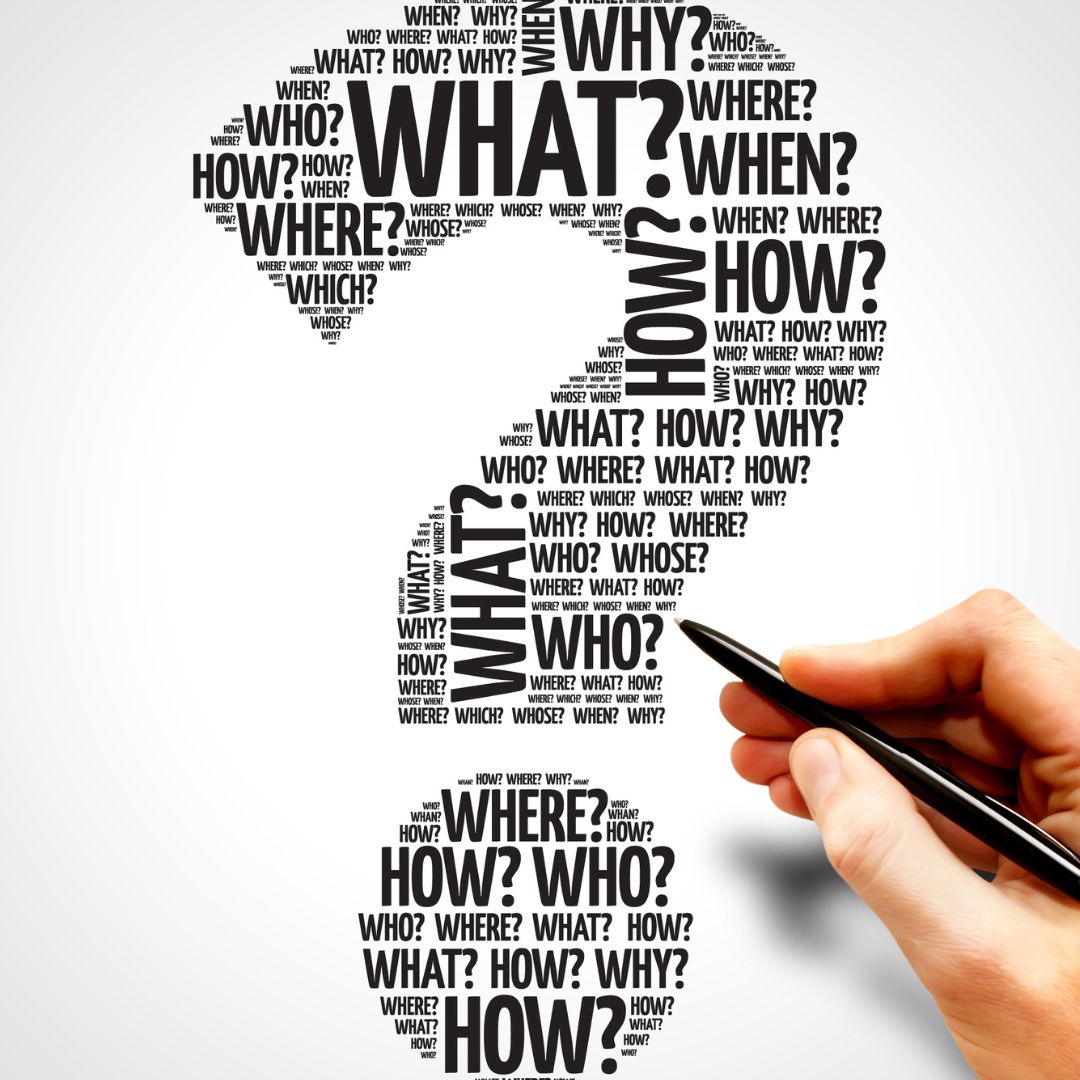 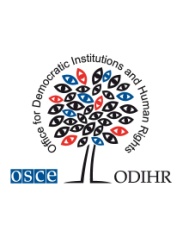 4
Heather Wokusch, M.A.
Today’s Approach
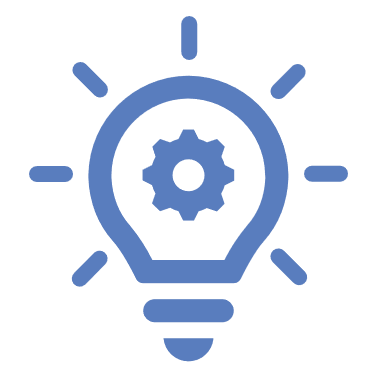 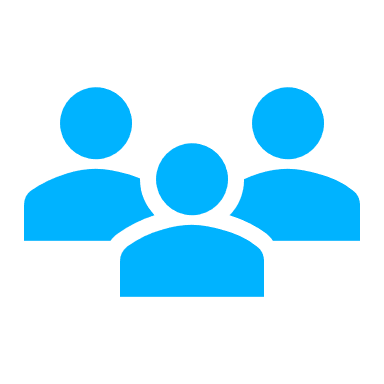 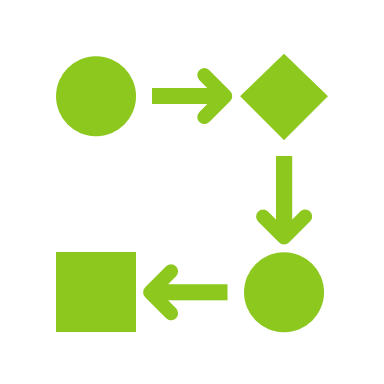 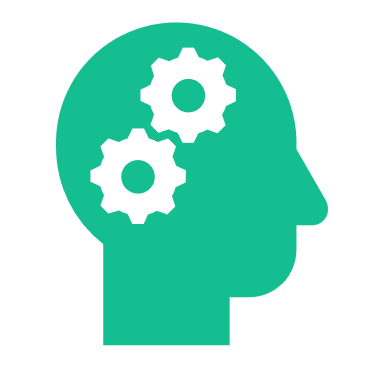 MODULAR
SCALABLE
RELEVANT
INTERACTIVE
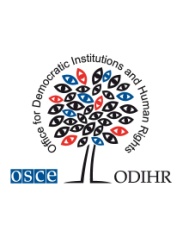 5
Heather Wokusch, M.A.
Starting Point
‘Capacity Building for Survivor Leaders of Trafficking in Human Beings’
Strong base
Modular approach
.
Passion to succeed
Clear aims
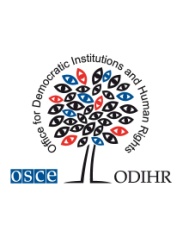 6
Heather Wokusch, M.A.
A Tour of the Modules
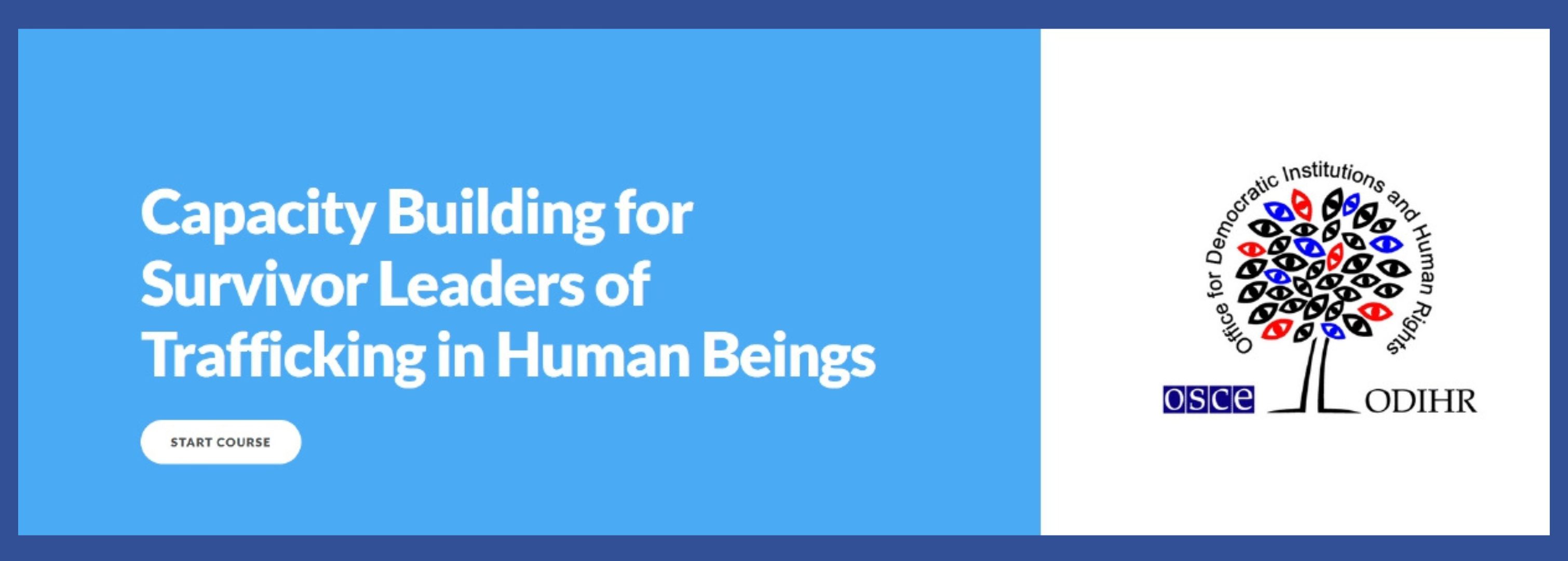 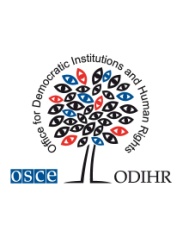 7
Heather Wokusch, M.A.
A Tour of the Modules
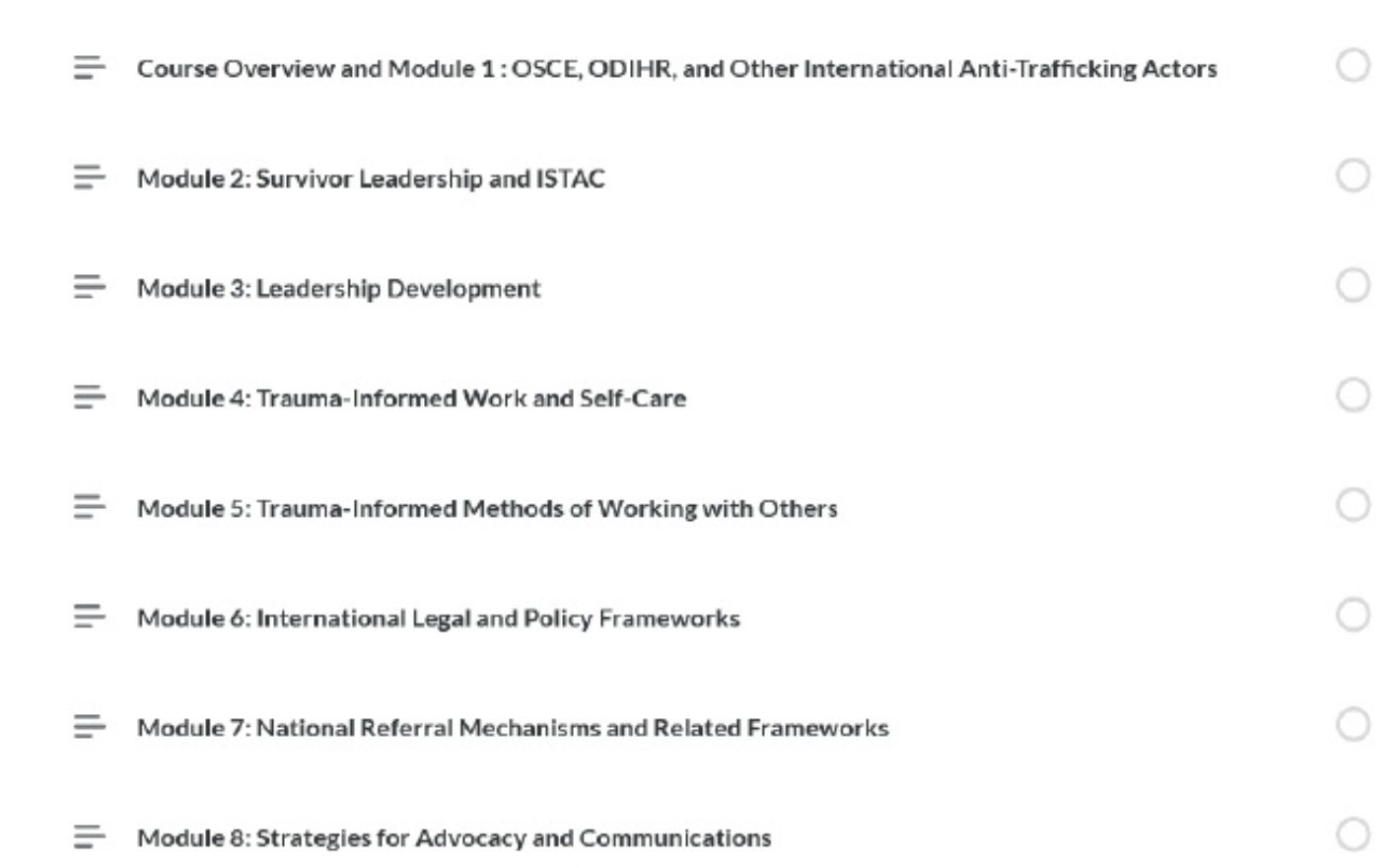 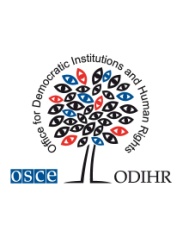 8
Heather Wokusch, M.A.
A Tour of the Modules
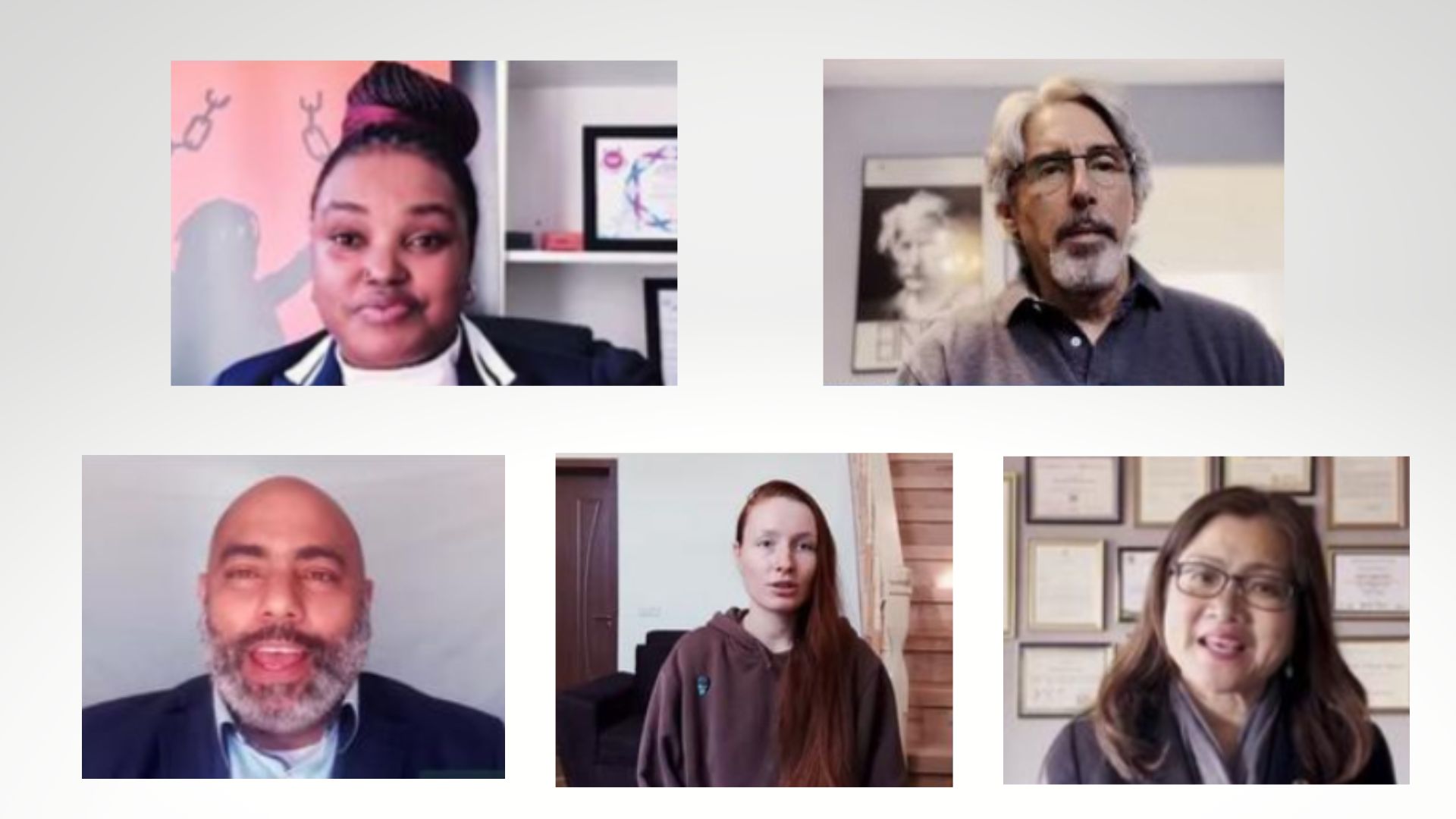 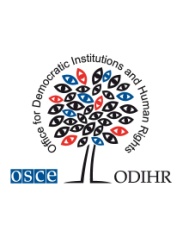 9
Heather Wokusch, M.A.
Adaptability and Scalability
Languages
Base Modules
Extensions
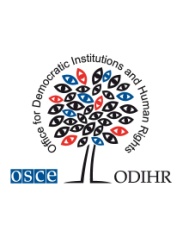 10
Heather Wokusch, M.A.
Sectors and Industries
Targeted modules created with the input of people with corresponding lived experience. Some examples:
Hotel
Transport
Healthcare
Education
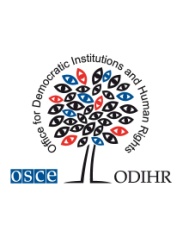 11
Heather Wokusch, M.A.
Target groups
Targeted modules created with the input of people with corresponding lived experience. Some examples:
TIMELY
CASES
BORDER GUARDS
LEGAL REPS
CHILDREN
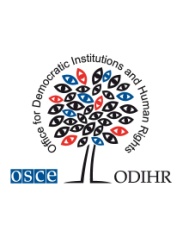 12
Heather Wokusch, M.A.
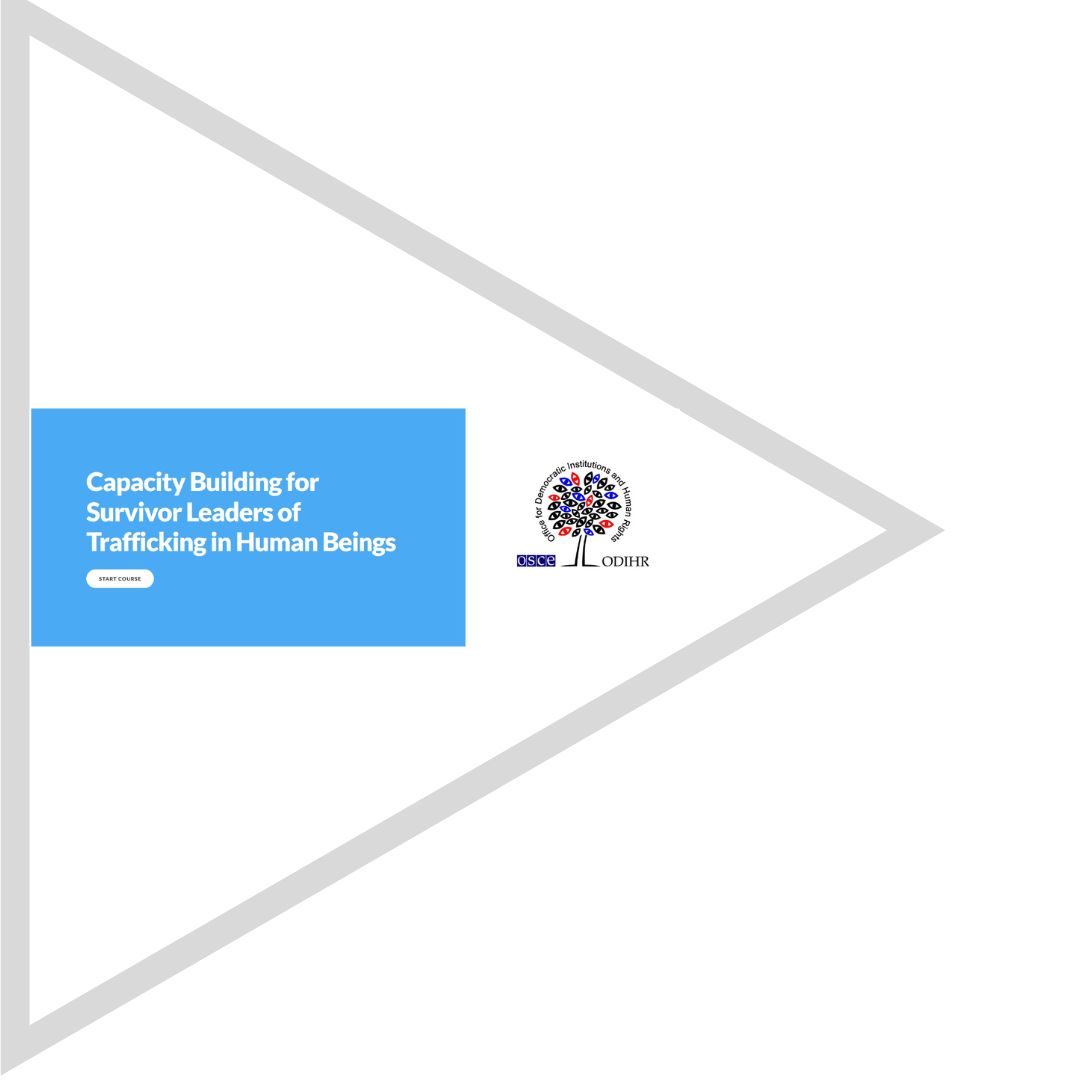 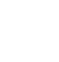 Heather Wokusch, M.A.
heather@heatherwokusch.com
Thank you!
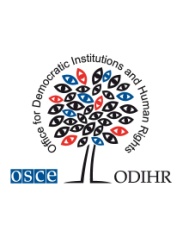 13
Heather Wokusch, M.A.